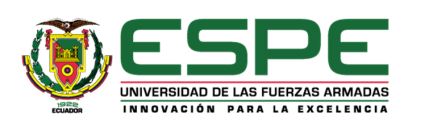 DEPARTAMENTO DE CIENCIAS ADMINISTRATIVAS Y DEL COMERCIOCARRERA DE INGENIERÍA EN ADMINISTRACIÓN  TURÍSTICA Y HOTELERAEL PATRIMONIO CULTURAL COMO EJE DE DESARROLLO TURÍSTICO DE LA PARROQUIA RURAL CHUQUIRIBAMBA, PROVINCIA DE LOJAAUTORA: BALCAZÁR PEREIRA, FERNANDA STEFANIADIRECTORA: ING. MARTHA PATRICIA REA DÁVALOS, PHD SANGOLQUÍ 2020
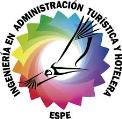 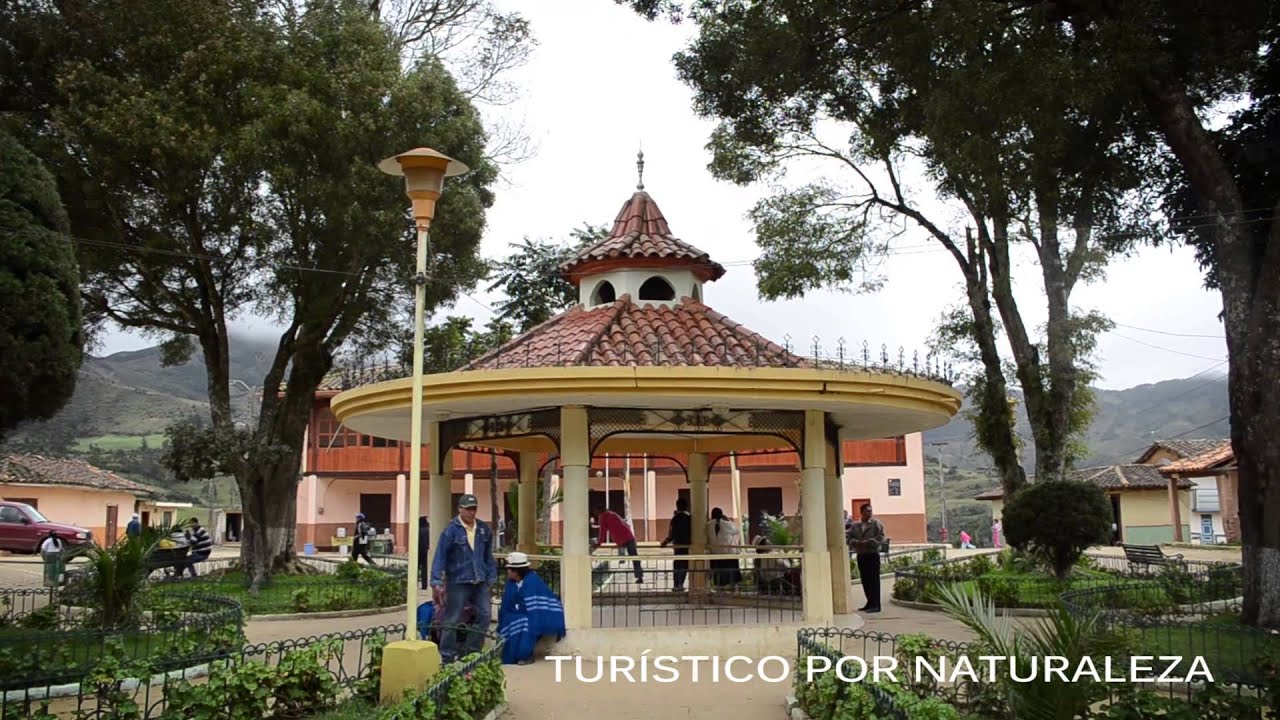 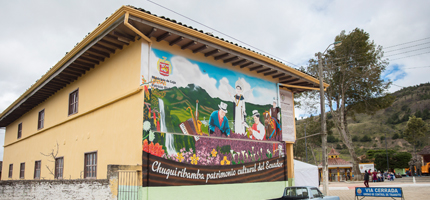 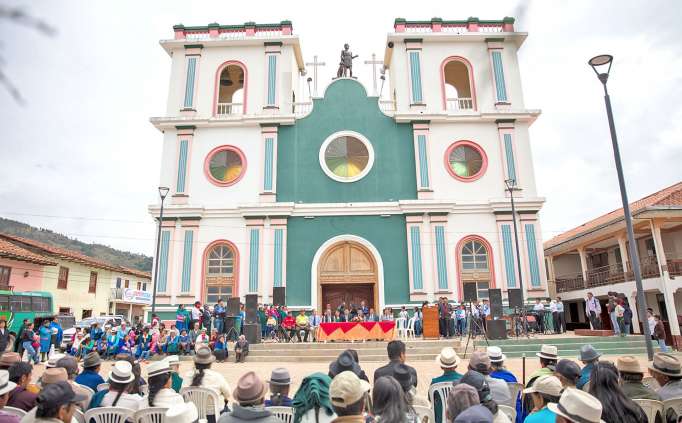 INTRODUCCIÓN
La Parroquia Chuquiribamba declarada patrimonio cultural de nación el 13 de mayo del 2013, se encuentra ubicada en el sur del Ecuador, en la Provincia de Loja, Cantón Loja, a 41 km de la cabecera cantonal hacia el noroeste, su extensión es de 71.98 km2, conformada por 15 barrios.
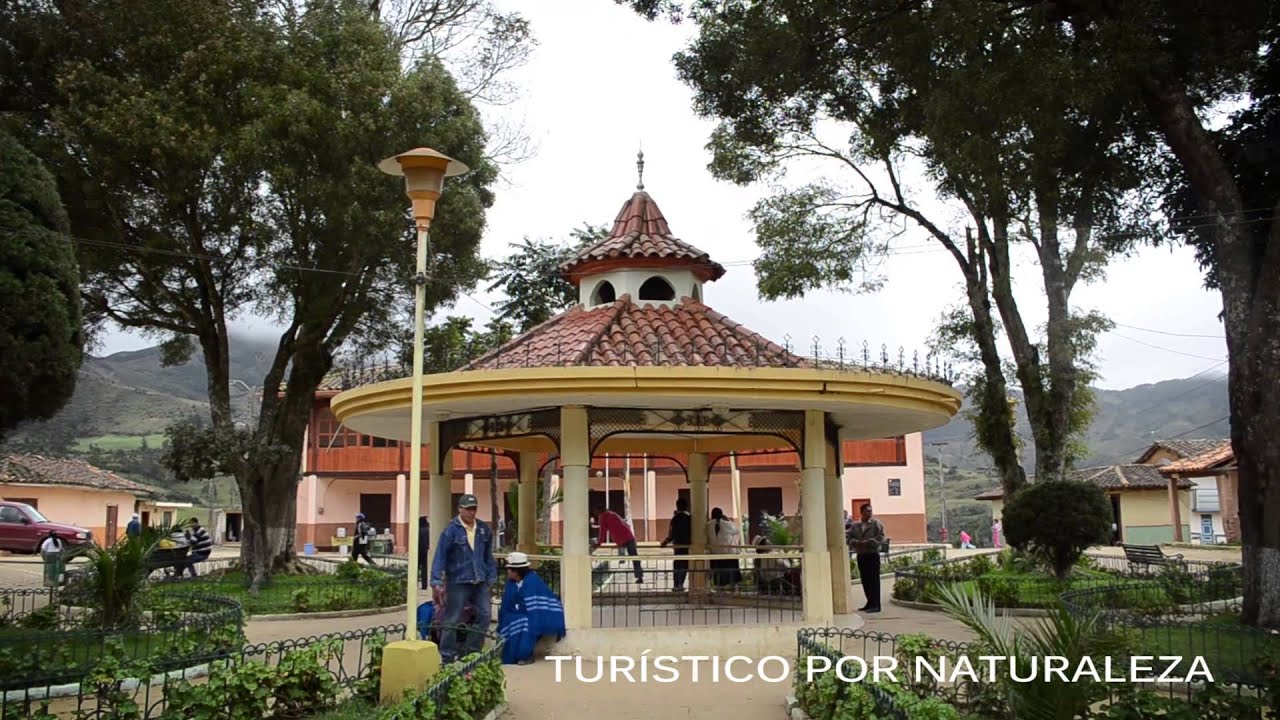 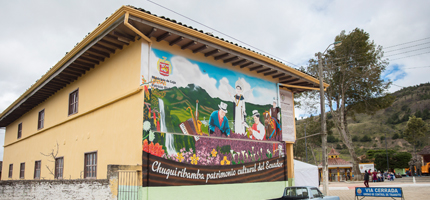 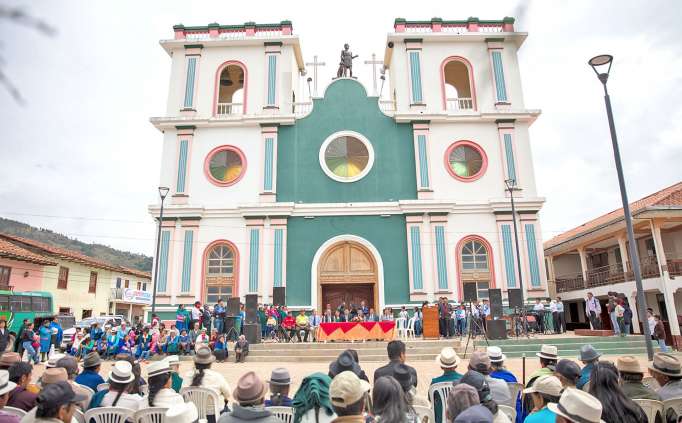 PROBLEMA
La falta de interés hacia el patrimonio cultural debido a problemas de diversa índole ha impedido el desarrollo turístico de la parroquia.
3
OBJETIVOS
Analizar el patrimonio cultural como eje de desarrollo turístico para el fortalecimiento de la parroquia Chuquiribamba, Provincia de Loja.
01
Identificar la situación actual de la parroquia Chuquiribamba, para conocer su contribución en el desarrollo local
Analizar el patrimonio cultural de la parroquia como potencial eje de desarrollo
02
Establecer estrategias que permitan dar a conocer el patrimonio de la parroquia y su influencia en el desarrollo
03
MARCO TEÓRICO
TEORIA DEL DESARROLLO LOCAL
TEORIA DE LA CULTURA Y EL PATRIMONIO CULTURAL
DIAGNÓSTICO SITUACIONAL
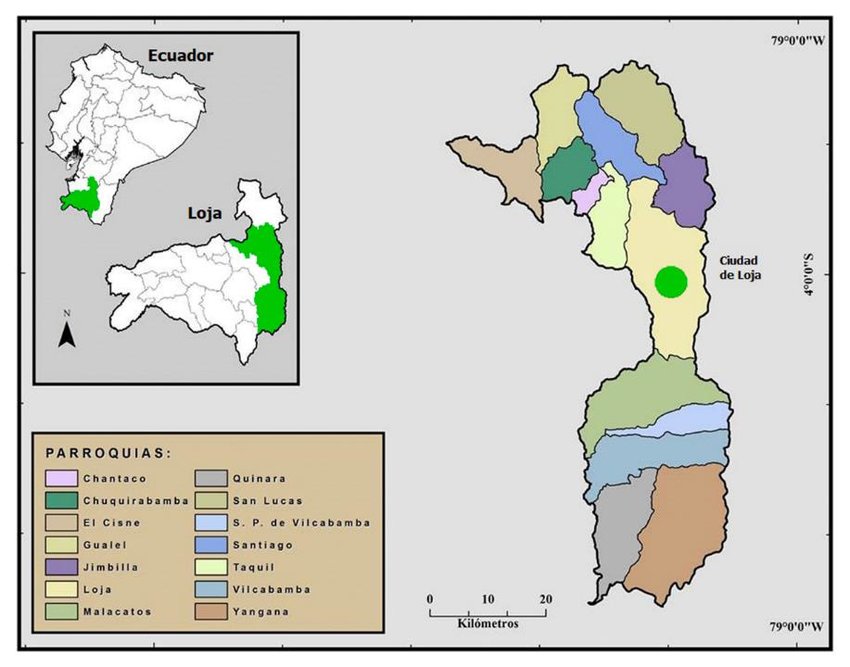 COMPONENTE GEOGRÁFICO Y DEMOGRÁFICO
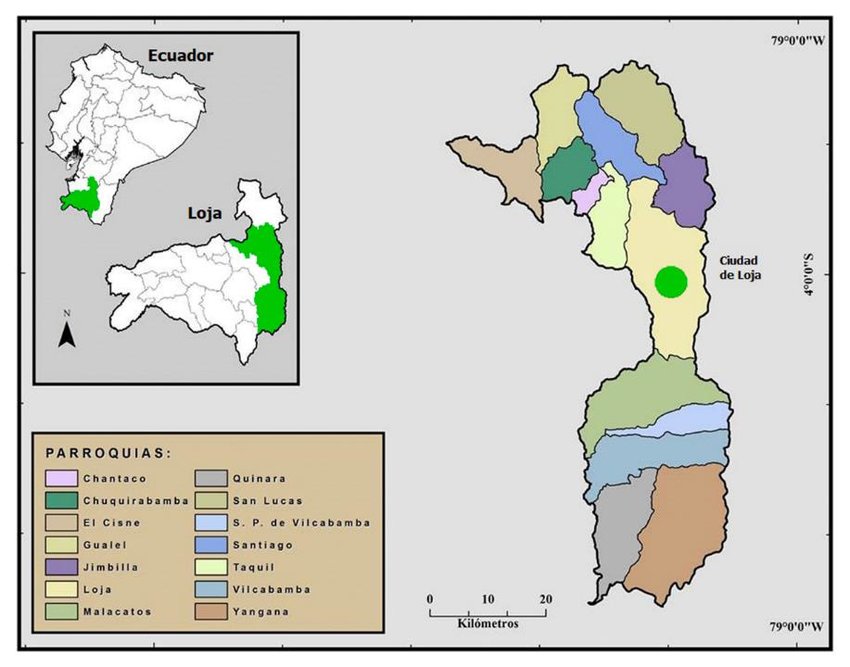 CHUQUIRIBAMBA
Existe 2.793 habitantes
POLÍTICO
GASTRONOMÍA
ECÓNOMICO
SOCIO - CULTURAL
PATRIMONIO CULTURAL DE LA PARROQUIA DE CHUQUIRIBAMABA
Según el INPC, en Chuquiribamba existe un total de 409 bienes patrimoniales
DOCUMENTALES
No existe registro de archivos.
ARQUEOLÓGICOS
IMATERIALES
Registra 3 bienes registrados
Registra 211 bienes registrados y 195 inventarios
METODOLOGÍA
Mixto (Cualitativo- Cuantitativo)
ENFOQUE DE LA 
INVESTIGACIÓN
Encuestas
Entrevistas
Bibliográfica
B
In-situ
Desriptivo
A
C
TIPOLOGÍA DE LA 
INVENTIGACIÓN
INSTRUMENTOS
MUESTRA
n= 158
ENCUESTA
¿Existe un reconocimiento e interés por parte de la población hacia la parroquia luego de ser declarada patrimonio cultural?
12
Su principal potencia cultural son las escaramuzas, fiestas populares y religiosas y la arquitectura tradicional
Principal medio de difusión es radio, tv y redes sociales
13
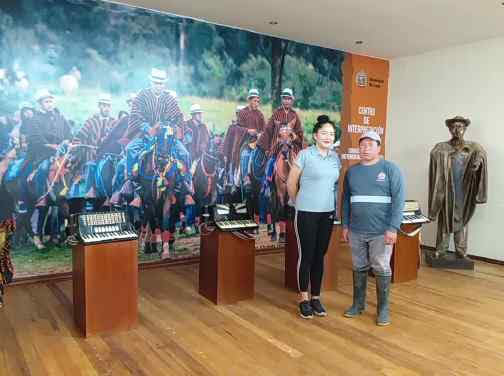 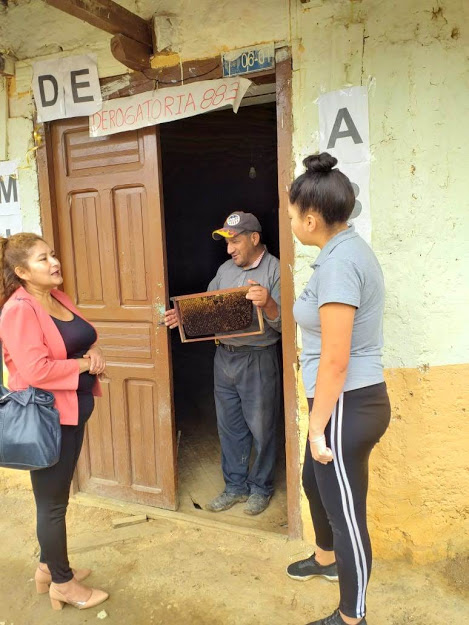 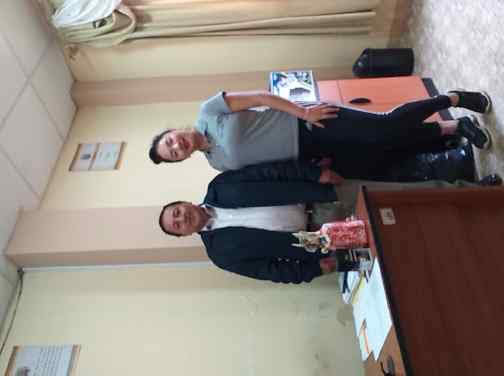 ENTREVISTA
Héctor Gonzalo Guaya Pauta Presidente del GAD
José Monfilio Díaz Ogoño - Comisión de Seguridad y turismo
María Belén Carrión - Operadora de Turismo la Visión del Futuro OTVIDEFU S.A. 
Vidal Caraguay - Guía
Rosa María Ludeña Nole - Comisión de Educación, Cultura y Deporte
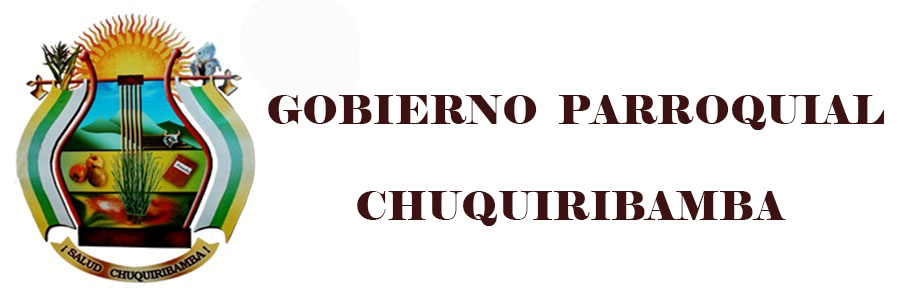 De acuerdo a los entrevistados Chuquiribamba es una pequeña parroquia que indudablemente tiene características únicas, sus casas cubiertas de carrizo combinadas con el adobe y la teja; además, recalcaron que lo mas predominante son las fiestas populares y las Escaramuzas que se celebran el mes de Abril y abren la puerta a miles de turistas, sin embargo, a pesar de la modernización Chuquiribamba aun sigue conservando estos aspectos que la hicieron convertirse en Patrimonio Cultural de la Nación y por lo tanto puede desarrollarse turísticamente.
PROPUESTA
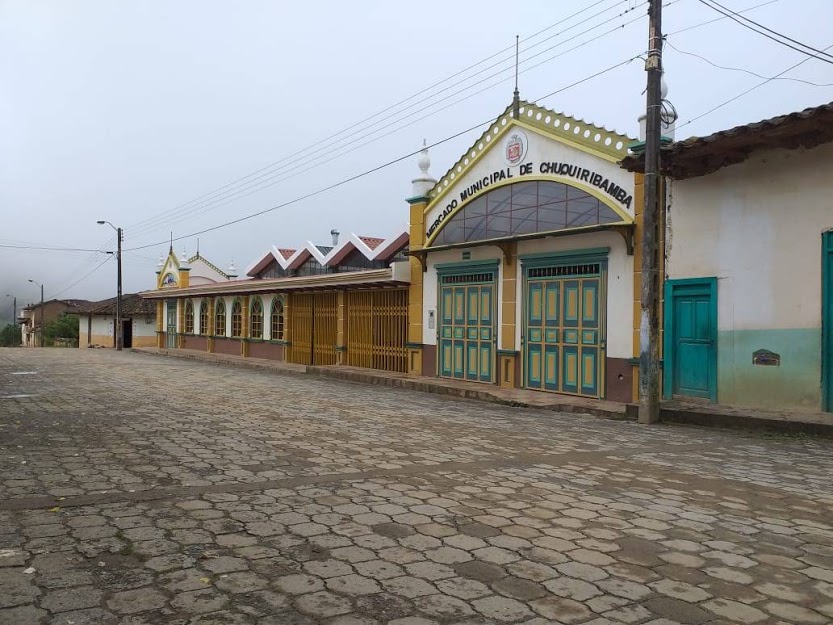 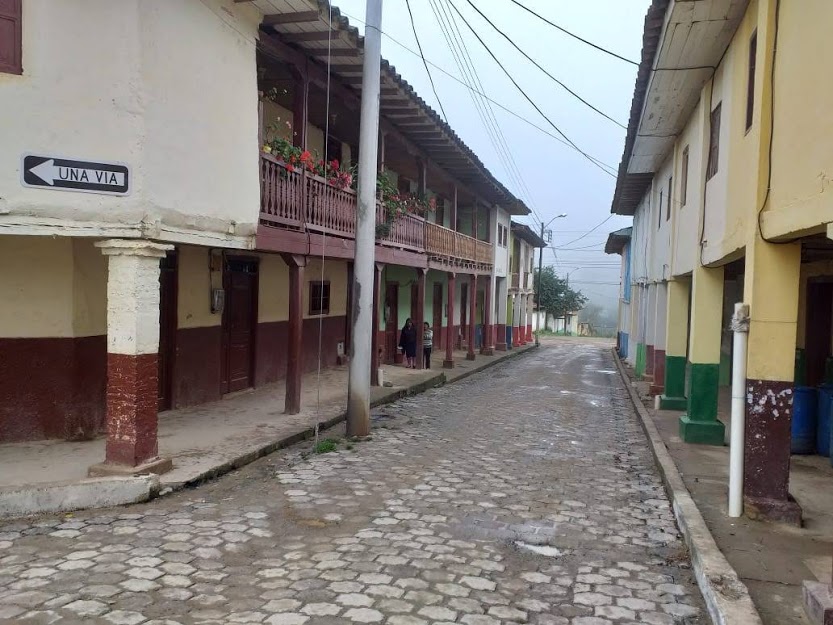 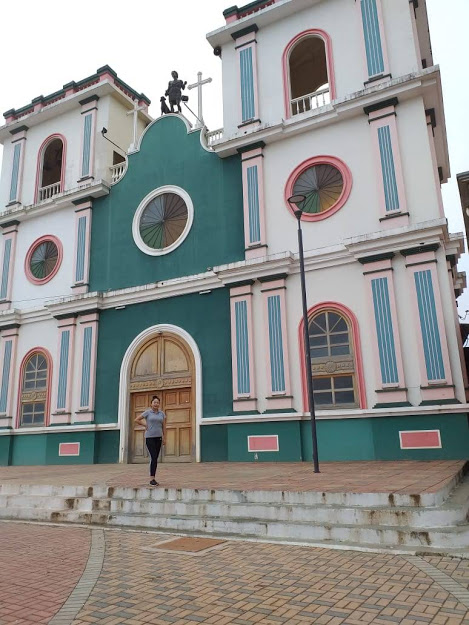 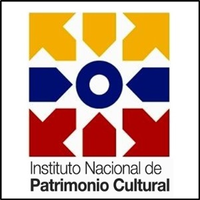 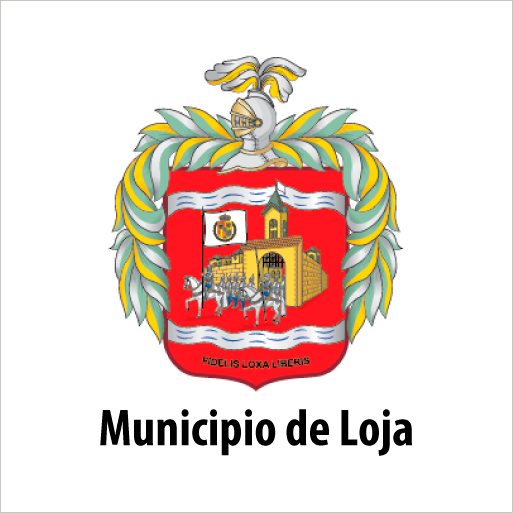 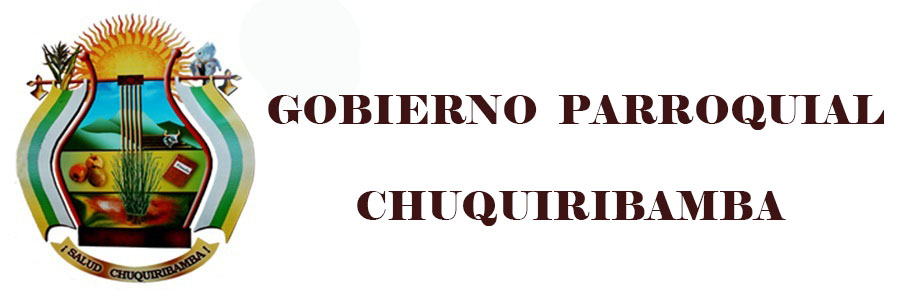 16
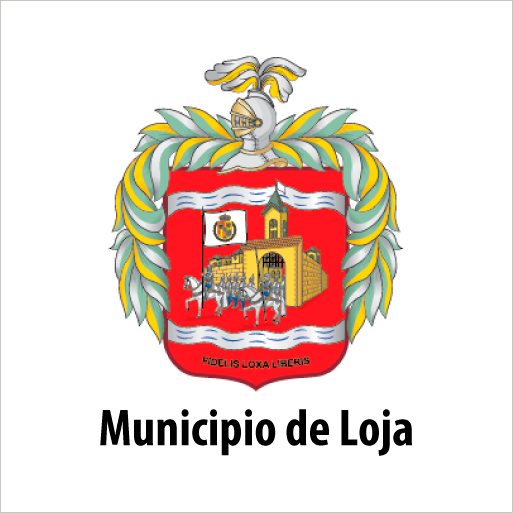 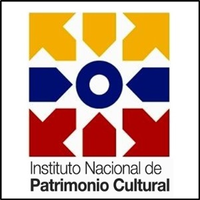 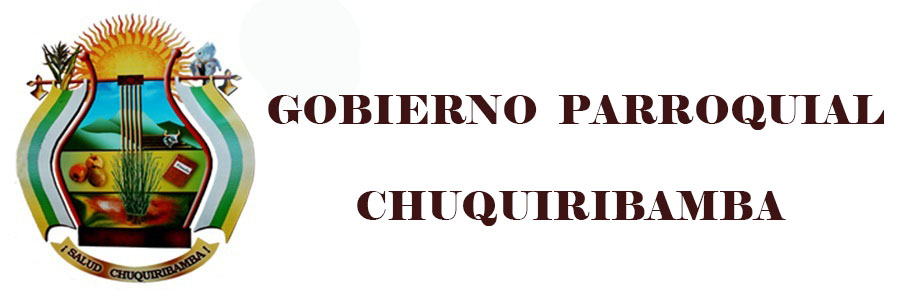 17
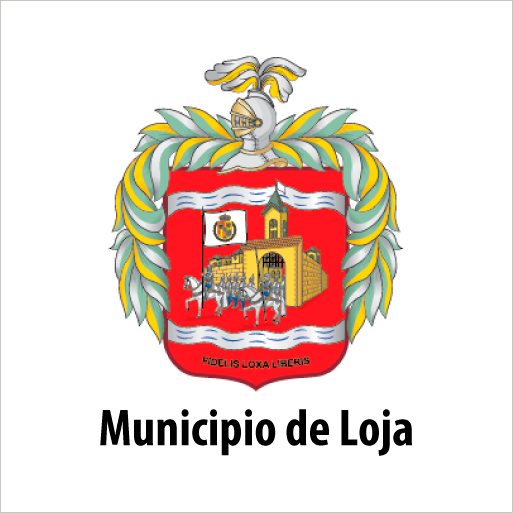 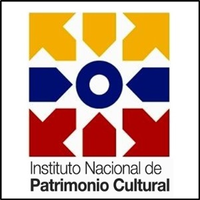 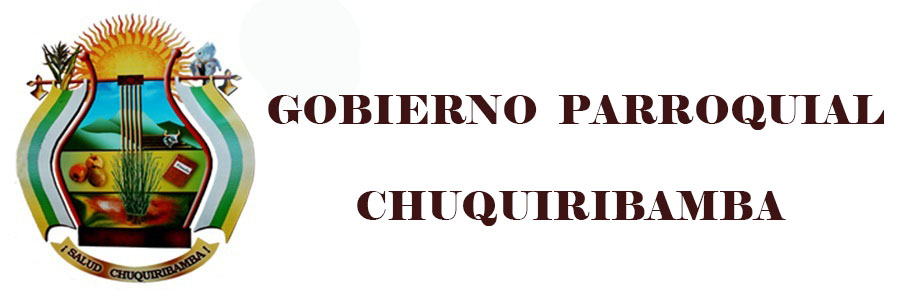 18
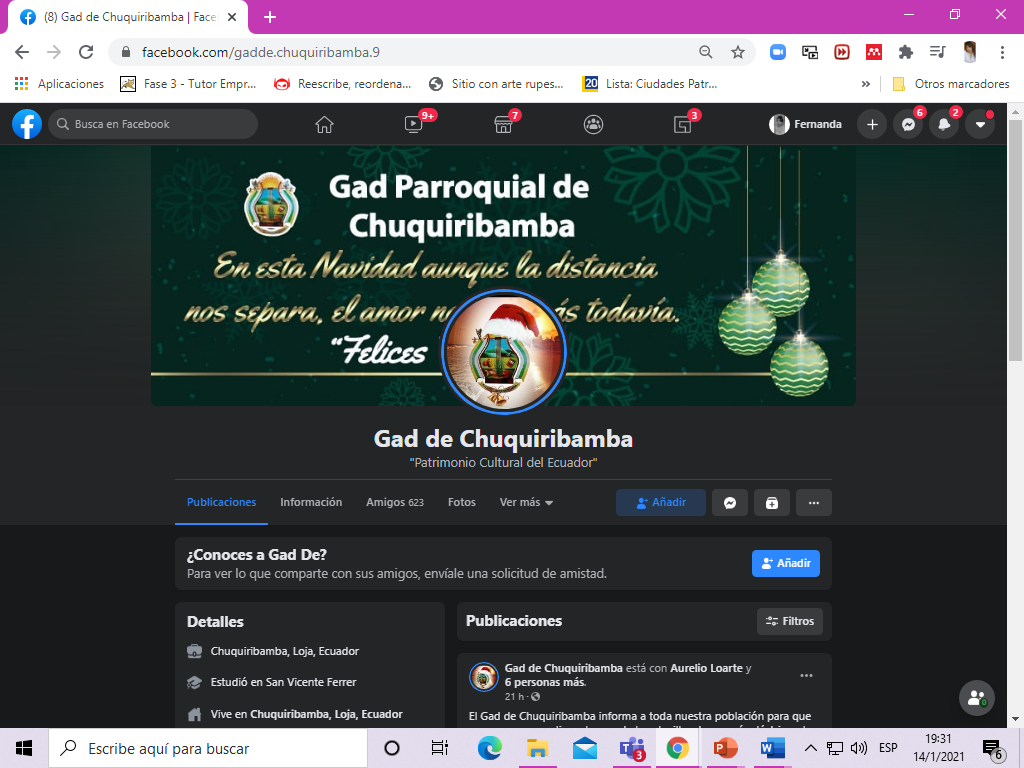 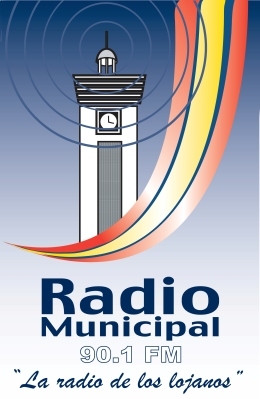 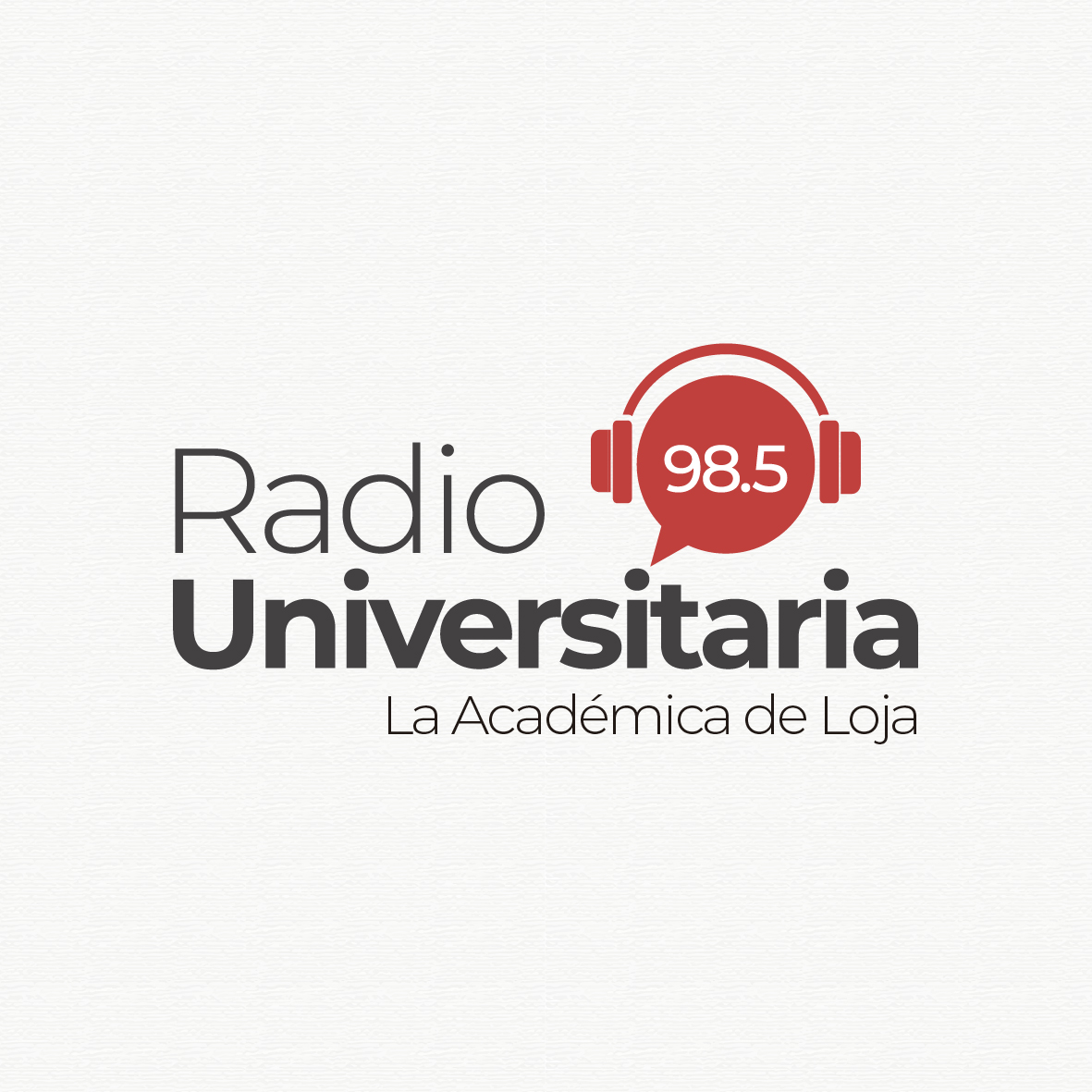 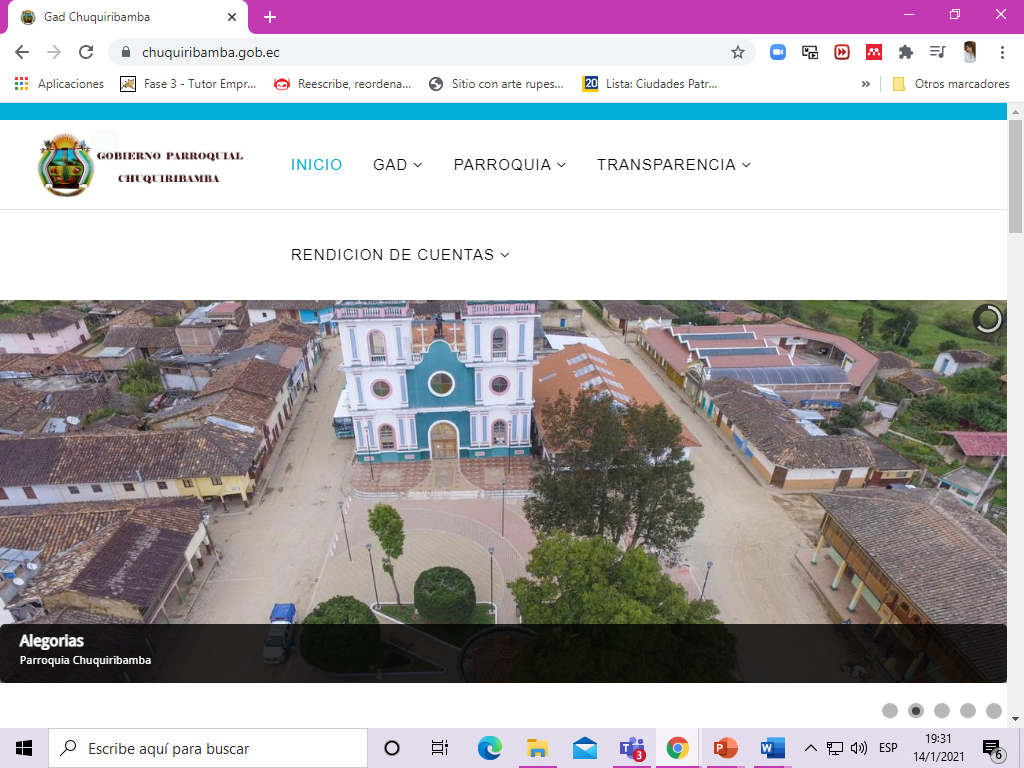 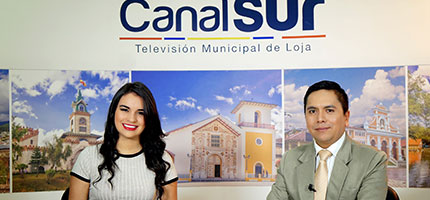 19
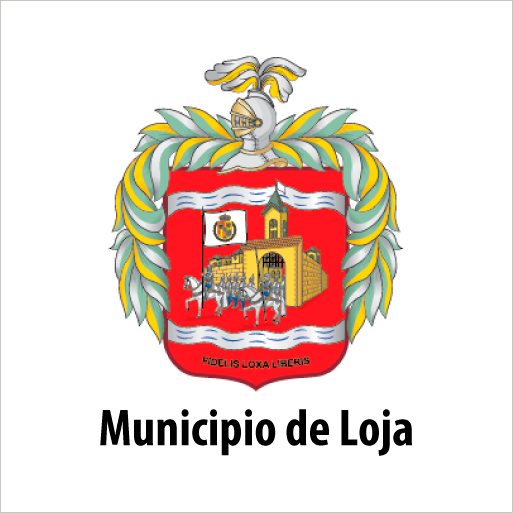 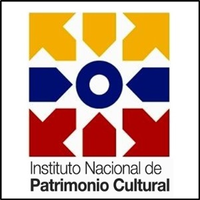 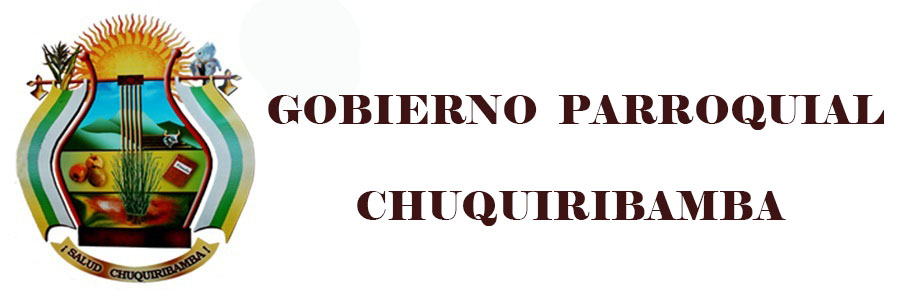 20
Chuquiribamba, posee potencial turístico debido a la variedad de patrimonio cultural que posee, entre ellos se encuentran bienes muebles, inmuebles, arqueológicos y bienes inmateriales o intangibles lo cual evidencia la declaratoria como Patrimonio Cultural de la Nación.
Sin embargo, los resultados obtenidos en la presente investigación detectaron que no hay un desarrollo de la actividad turística, debido al desaprovechamiento del patrimonio cultural, es decir que no hay manejo adecuado de los recursos culturales, ni cuentan con un producto turístico con el cual puedan diferenciarse y ser reconocidos.
CONCLUSIONES
Además, se observó que los pobladores prestan servicios turísticos de manera empírica, debido a la ausencia de capacitaciones, por lo tanto, los productos y servicios turísticos no son de calidad ya que no tienen conocimiento acerca de la atención a los turistas ni del patrimonio cultural que posee la parroquia y su cuidado.
Por otra parte, la falta de promoción y comercialización han impedido que Chuquiribamba tenga una mayor demanda turística y por ende el desconocimiento del patrimonio cultural que posee la parroquia. En cuanto que, las facilidades turísticas son limitadas, existen pocas instalaciones y equipamiento turístico, las culés no son suficientes para abastecer una mayor demanda turística.
Finalmente, es importante puntualizar que los ciudadanos de Chuquiribamba y Loja, necesitan asimilar el principio de que este patrimonio es un bien común de la república, por tanto, es motivo de protección, promoción y salvaguarda para las presentes y futuras generaciones. Por tanto, autoridades y moradores requieren sensibilizarse ante la intervención bajo principios y criterios que aseguren la permanencia de los valores identificados hacia el futuro
21
Se recomienda desarrollar el turismo de Chuquiribamba a partir del aprovechamiento de sus recursos turísticos culturales y poner en práctica las propuestas de los trabajos de investigación del ámbito turístico, para dar solución a los problemas que impiden el progreso del turismo en Chuquiribamba.
Es importante mencionar que la realización de cualquier tipo de proyecto, por lo general se enfoca a producir impactos positivos para el desarrollo de los pueblos, sin embargo quien se encargue de planificar el desarrollo de la zona (Gobierno Autónomo Descentralizado parroquial de Chuquiribamba) debe tener muy en cuenta que en este sector existe una diversidad de población, es decir existen pobladores de mucha y también de poca experiencia y se lo debe realizar con un enfoque de sustentabilidad y sostenibilidad.
RECOMENDACIONES
Además, es importante que para desarrollar una equidad socio-cultural las personas que están en contacto directo con el turista como dueños de restaurantes, guías turísticos, artesanos, microempresarios entre otros sean capacitados constantemente por la simple razón que el auge turístico siempre está en constante movimiento de cambios y que requiere de un trato y servicio acorde a sus necesidades.
El GAD de Loja, como ente cuyas competencias están orientadas a la protección y conservación de este patrimonio, así como el INPC como institución técnica y reguladora, podrían coordinar acciones con el GAD parroquial y organizaciones locales a fin de difundir, promocionar y capacitar a promotores locales por la defensa del patrimonio edificado de la parroquia y cantón.
Mediante un trabajo mancomunado entre la ciudadanía e instituciones, se puede desechar la visión generalizada que mira al patrimonio como un problema, pues más que una herencia, es generador de identidad y autoestima para quienes son los poseedores de este legado histórico, por eso importante capacitar a la población en temas de identidad cultural de manera que el desarrollo turístico sea manejado responsablemente y con personas realmente comprometidas con la preservación de la cultura
22
GRACIAS
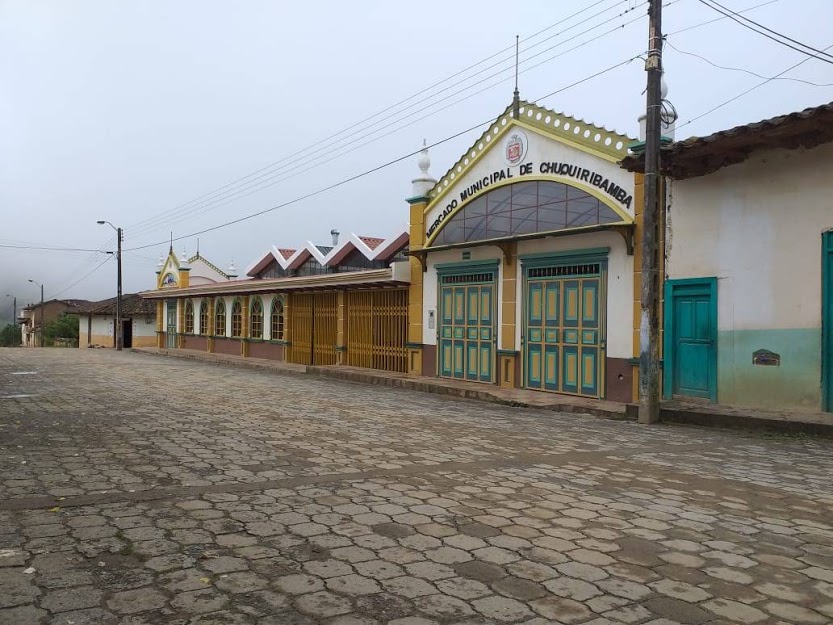 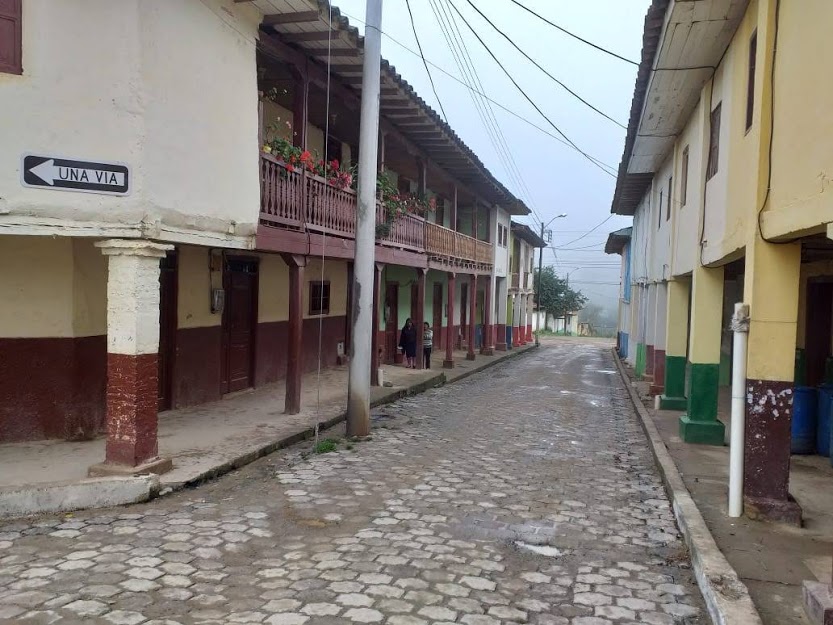 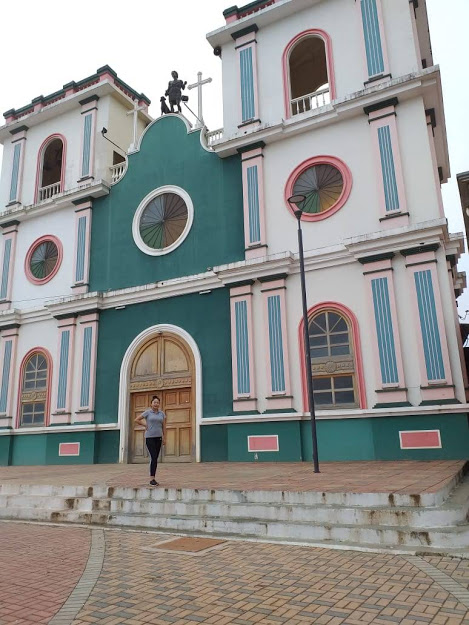